Welcome To Our Services
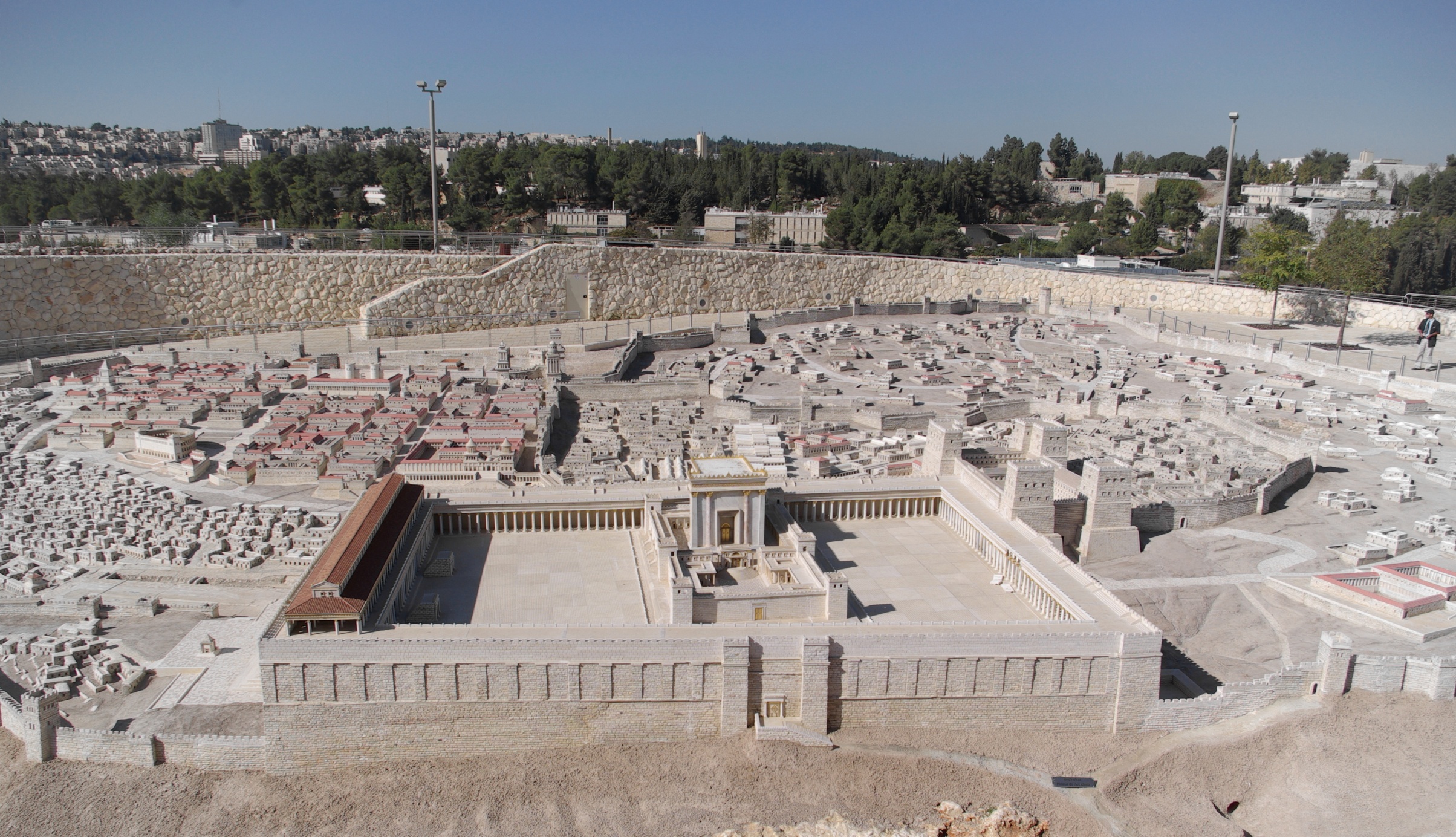 Model of First Century Jerusalem
Let Us Run With Endurance
Hebrews 12
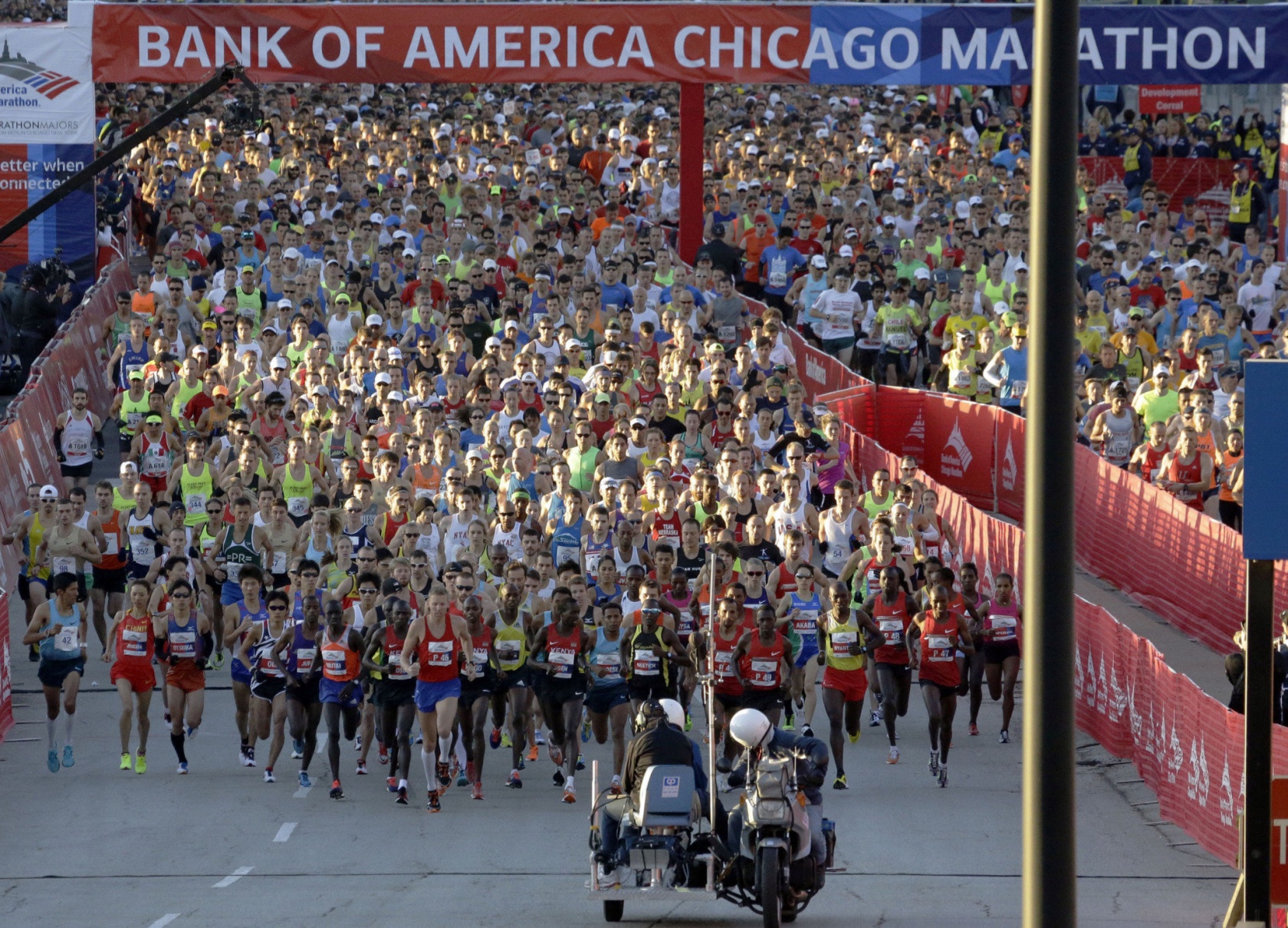 Let Us Run With Endurance
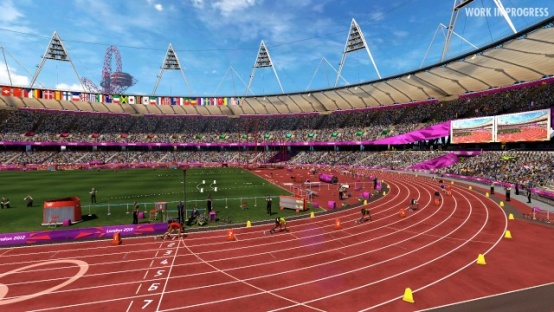 Vs.1-3, Concluding Exhortation From Chapter 11
Vs.4-13, The Chastening of the Lord
Vs.14-17, More Exhortations
Vs.18-23, Mt. Sinai and Mt. Zion Contrasted
Vs.24-29, Refuse not Him that Speaketh
Have You Started The Race?
Hear the Gospel of Christ, Acts 2:22
Believe in Jesus Christ,  Rom.1:16
Repent and Turn to God, Luke 13:3
Confess Jesus Before Men,  Matt.10:32
Baptized Into Christ, I Pet.3:21
            -----------------------------
Grow And Be Faithful, 2 Pet.3:18
If Err From The Faith: Repent and Pray God  I Jn.1:9